Figure 3 Neurolucida drawings of layer III pyramidal neurons, as seen in the plane of a section parallel to the ...
Cereb Cortex, Volume 17, Issue 1, January 2007, Pages 238–249, https://doi.org/10.1093/cercor/bhj142
The content of this slide may be subject to copyright: please see the slide notes for details.
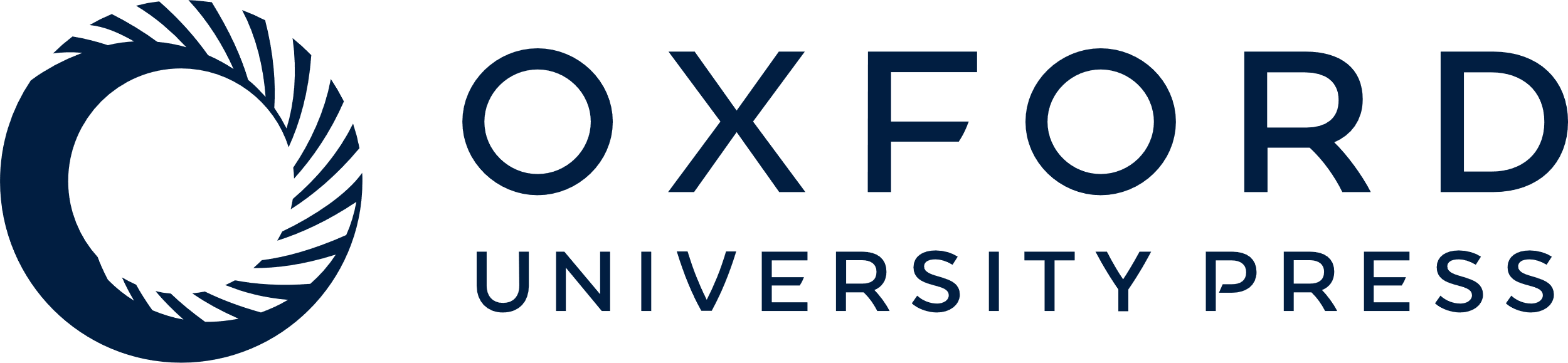 [Speaker Notes: Figure 3 Neurolucida drawings of layer III pyramidal neurons, as seen in the plane of a section parallel to the cortical surface, from saline and morphine self-administered rats in prelimbic and motor cortex. The cells illustrated have basal dendritic arbors, which approximated to the average size for each group. Scale bar = 125 μm.


Unless provided in the caption above, the following copyright applies to the content of this slide: © The Author 2006. Published by Oxford University Press. All rights reserved. For permissions, please e-mail: journals.permissions@oxfordjournals.org]